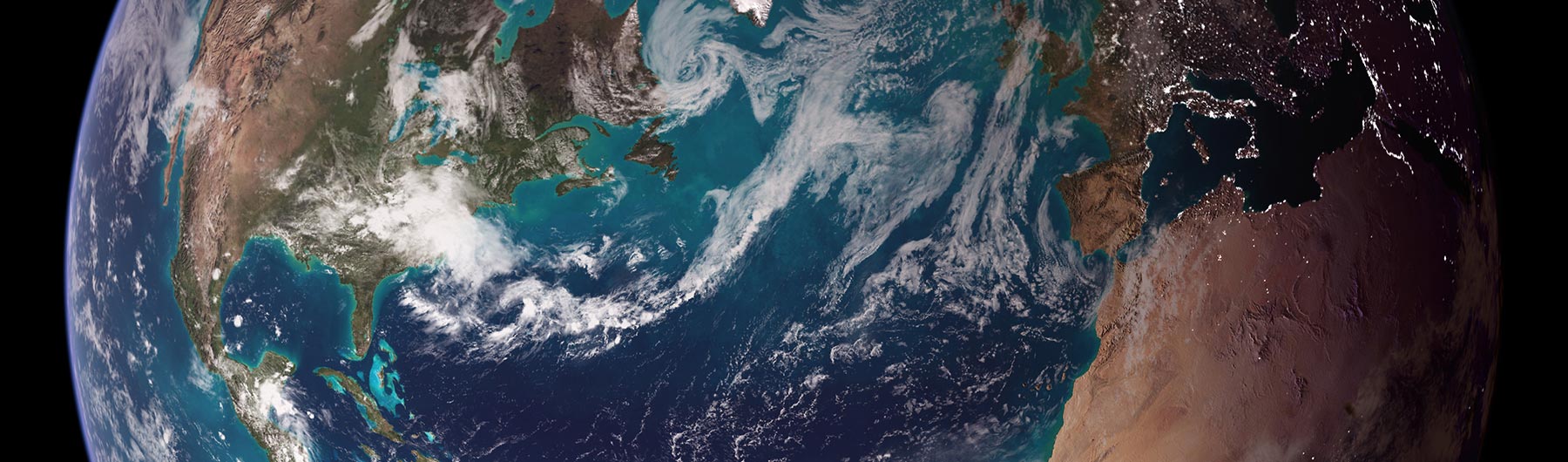 Data Preservation and Stewardship
NOAA/NCEI
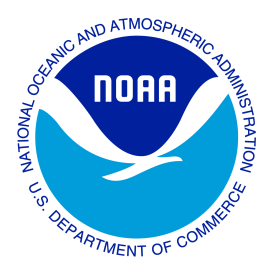 Nancy Ritchey
Archive Branch, ChiefNOAA National Centers for Environmental Information
01 May 2019
National Oceanic and Atmospheric Administration  |  National Centers for Environmental Information
Topics
Trusted Archive
Data Stewardship (DS) Challenges
DS End-to-End Proces
OneStop Achievements
Data Stewardship Maturity Matrix (DSMM)
Trusted Archive
Strengthen the trust of user communities, partners and the public by quantifiably demonstrating capabilities for ensuring data integrity and reliability over the long term. 

NCEI leads four World Data Systems: Geophysics, Meteorology, Oceanography, and Paleoclimatology

Working toward Core Trustworthy Data Repository for all of NCEI
[Speaker Notes: Examine processes and capabilities which will ultimately validate the trustworthiness of the archive.
Core Trustworthy Data Repository, jointly offered by the Data Archiving and Networked Services archive in the Netherlands (creator of the Data Seal of Approval) and the International Council for Science World Data System (WDS).]
Data Stewardship Challenges
Location-based processes and guidance
Roles and responsibilities for data preservation and stewardship varied
Uneven distribution of DSD staff across locations
Geographically dispersed NCEI staff made it difficult to communicate and to build trust
[Speaker Notes: Initiating Field Teams to support data stewardship throughout the organization]
Data Stewardship Solutions
Initiated the NCEI Data Stewardship Council to address data preservation and stewardship topics
Recently rebooted the Data Stewardship E2E process and communication strategy
Developed staffing plan to support data stewardship throughout the organization, at all locations
[Speaker Notes: Initiating Field Teams to support data stewardship throughout the organization]
Data Stewardship End-to-End Process
Support long term planning with data providers 
Provide cost estimates for stewardship support
Develop high level agreements
Provide preservation guidance
Planning with Data Provider
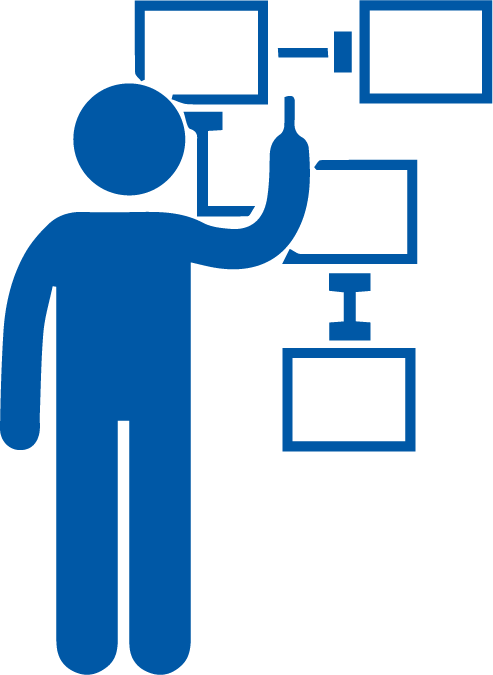 Requirements Gathering
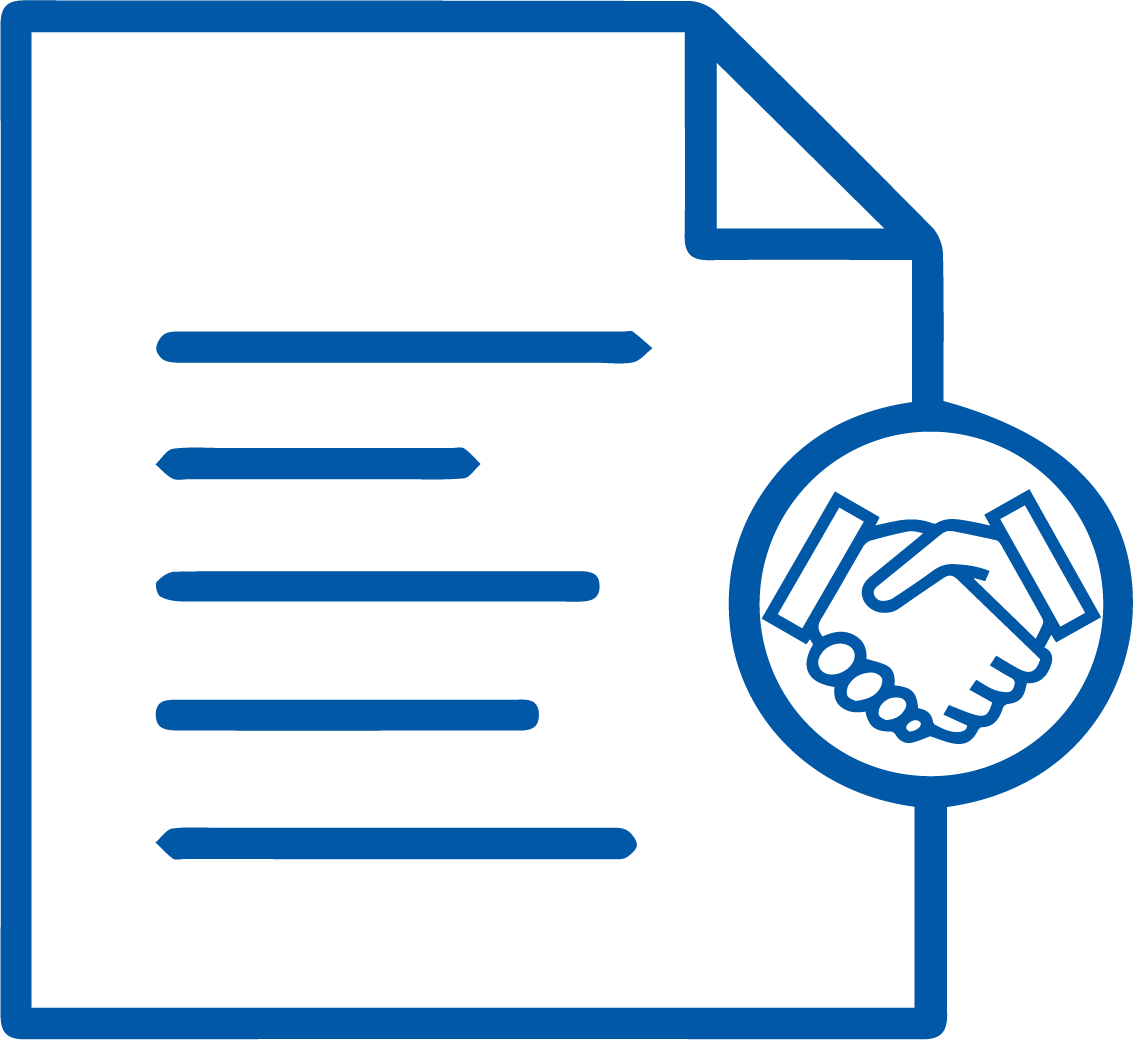 Identify best approach to support project
Document support decisions in submission agreement
Development and Configuration
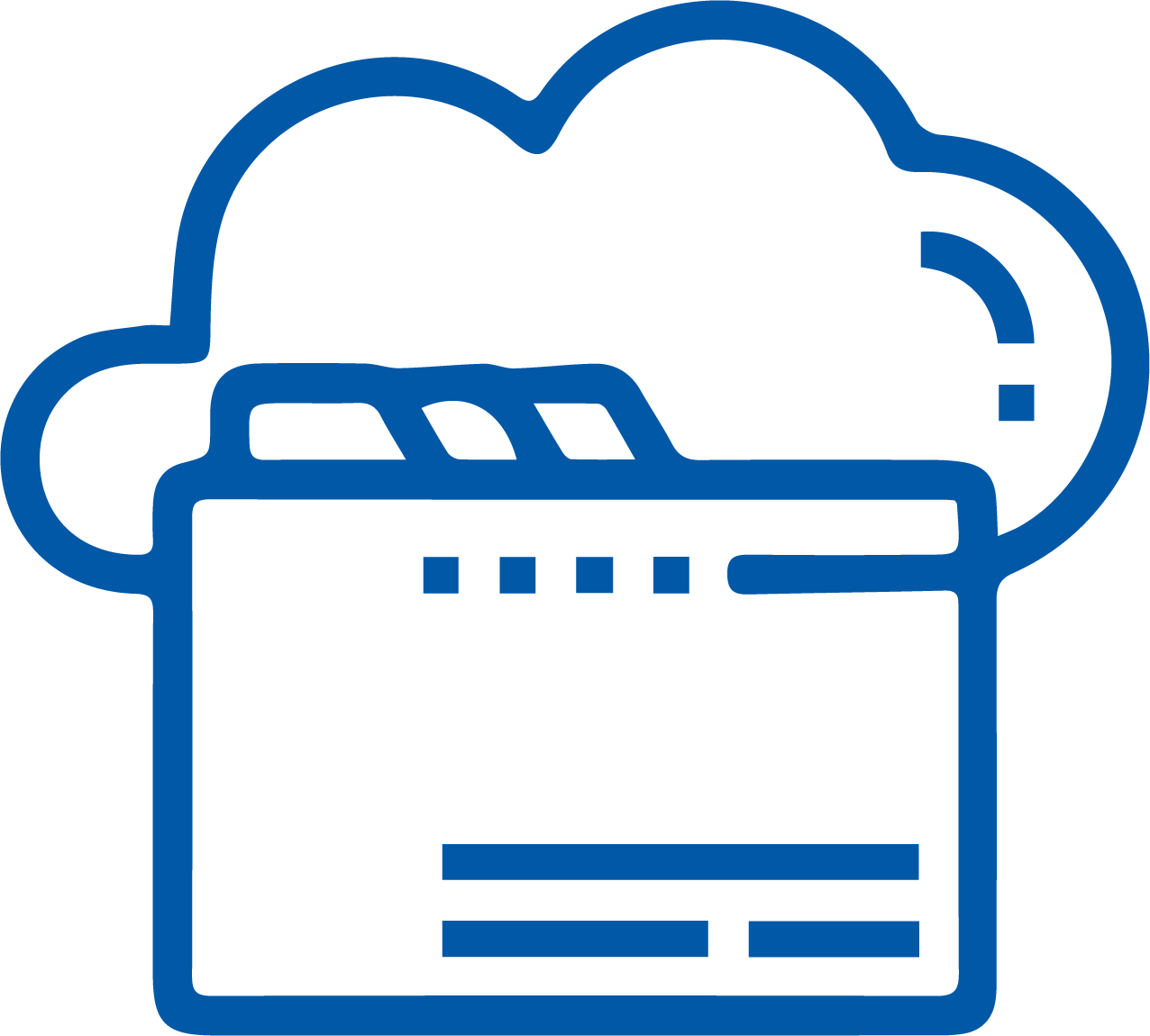 Develop metadata to meet standards
Develop ingest and access configurations
Develop software as needed
Fully Operational:
Ingest -> Archive -> Discovery -> Access
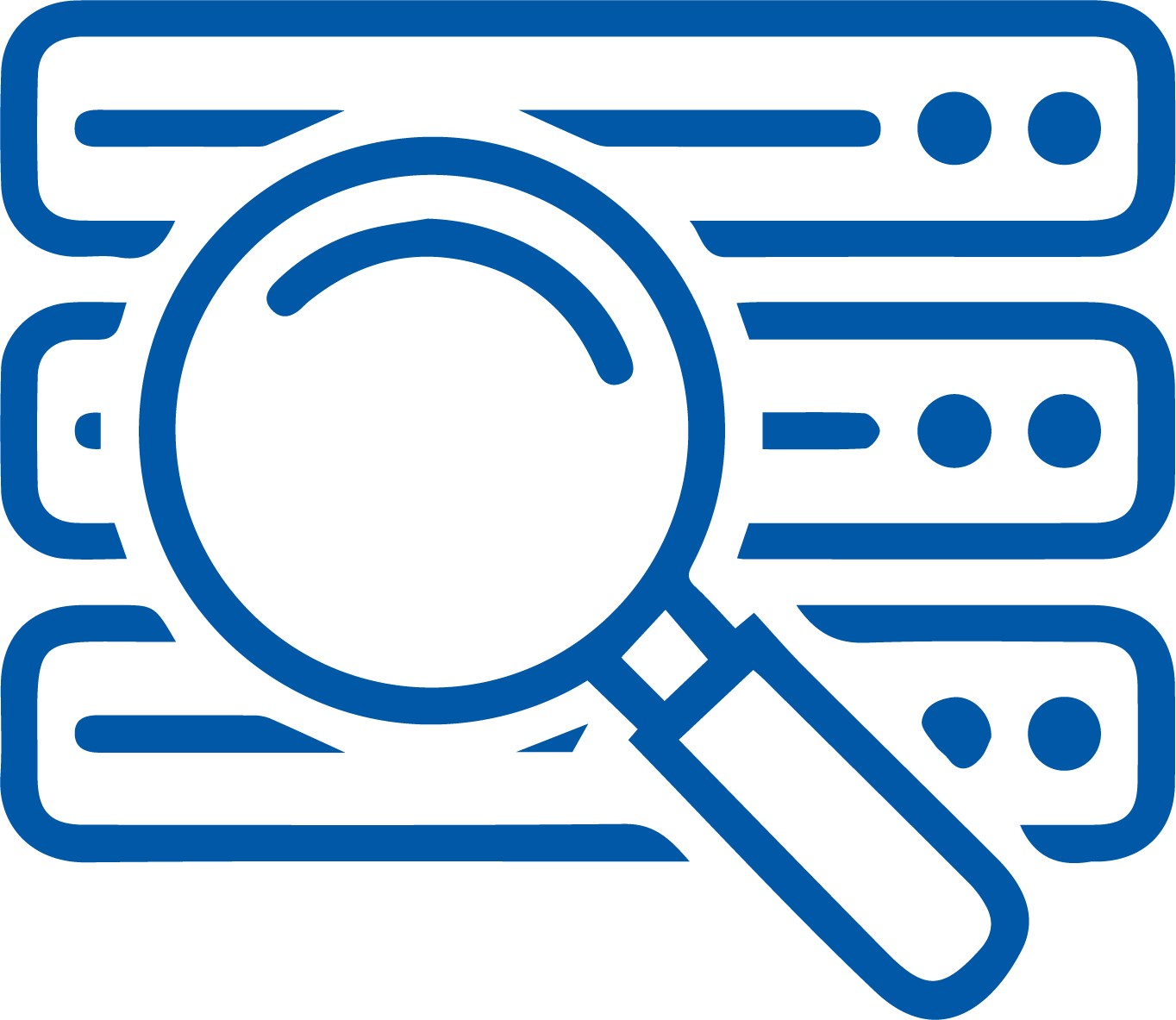 Ingest and archive data 
Publish data and metadata, Mint DOIs
Manage discovery and access to data
OneStop
To improve the discovery of, access to, and usability of NOAA’s vast and diverse collection of big data
Modern, user-friendly discovery interface
Open infrastructure, standards, and best practices
OneStop Data Stewardship Achievements
Developed a collection metadata standard
ISO-lite granule metadata specification developed with millions generated
Metadata and data format best practices 
Tiers of OneStop readiness (Bronze-Silver-Gold) established
Developed and deployed of Common Metadata Editor Tool (CoMET)
[Speaker Notes: > 378 collections made OneStop-ready in 15 groups]
OneStop Data Stewardship Achievements
DSMM assessed over 800 datasets
Developed report templates, guidance and workflows 
DSMM results in ISO metadata
Streamlined Data Stewardship Maturity Questionnaire (DSMQ) 
DSMQ is incorporated into CoMET
User’s Guide and DSMQ glossary published
[Speaker Notes: Collection Manager supporting tools are Docucomp, CEdit, Metaview, Metaserver]
Guidance, Templates, Tools
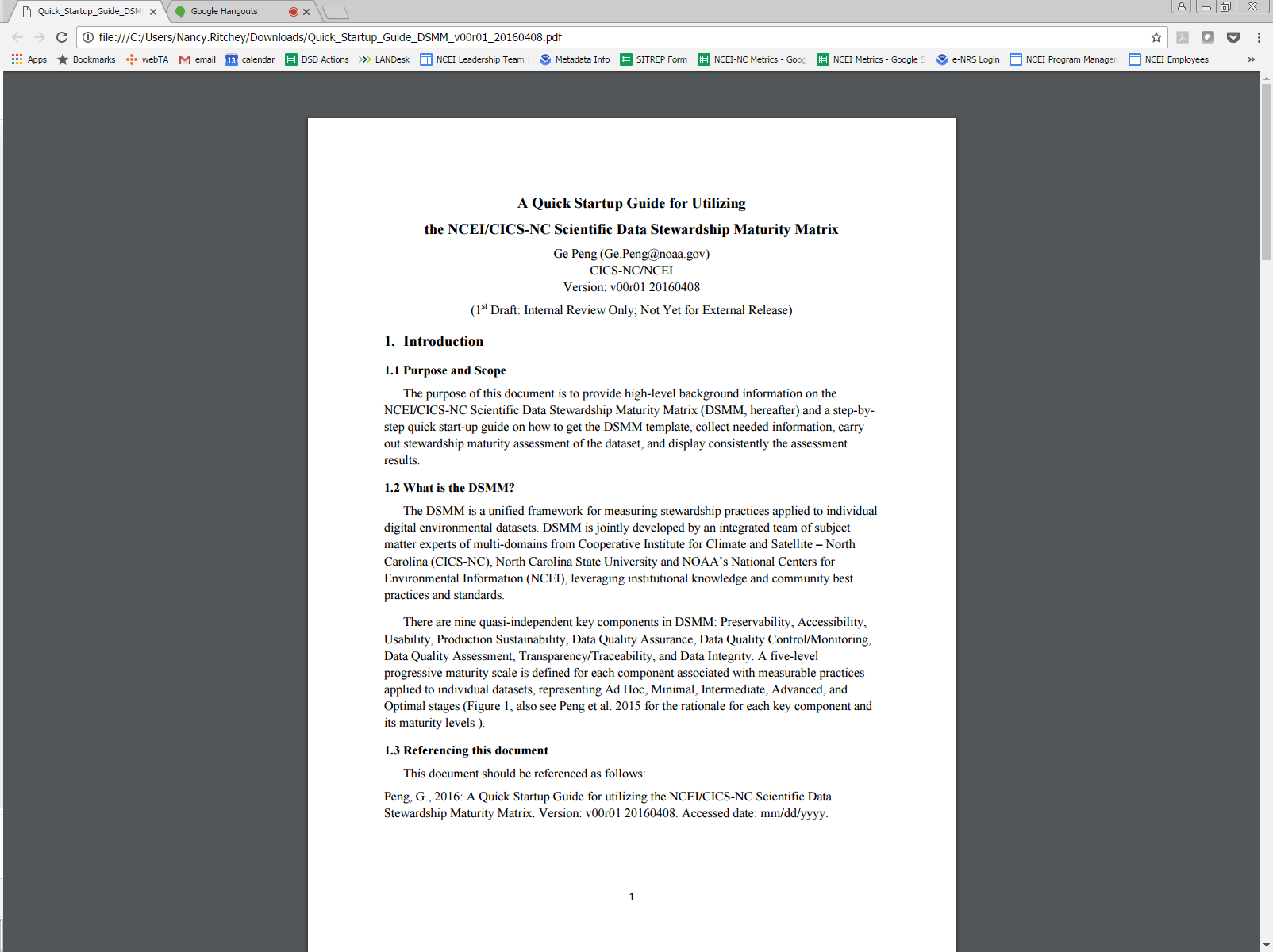 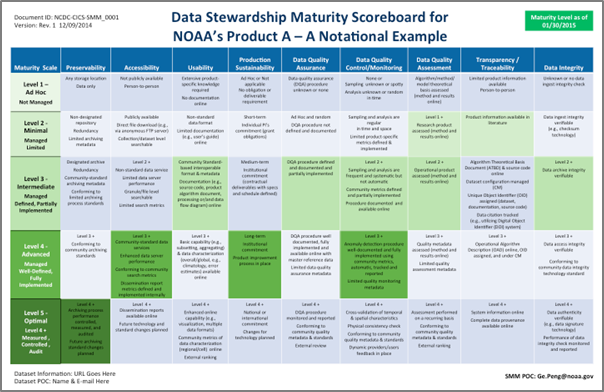 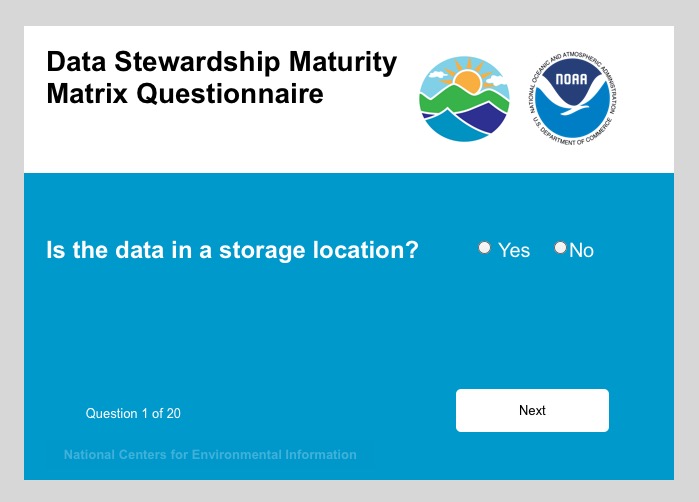 Guidance
Scoring diagram
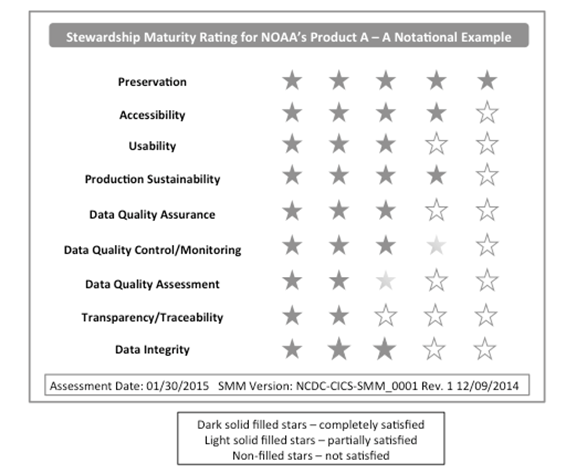 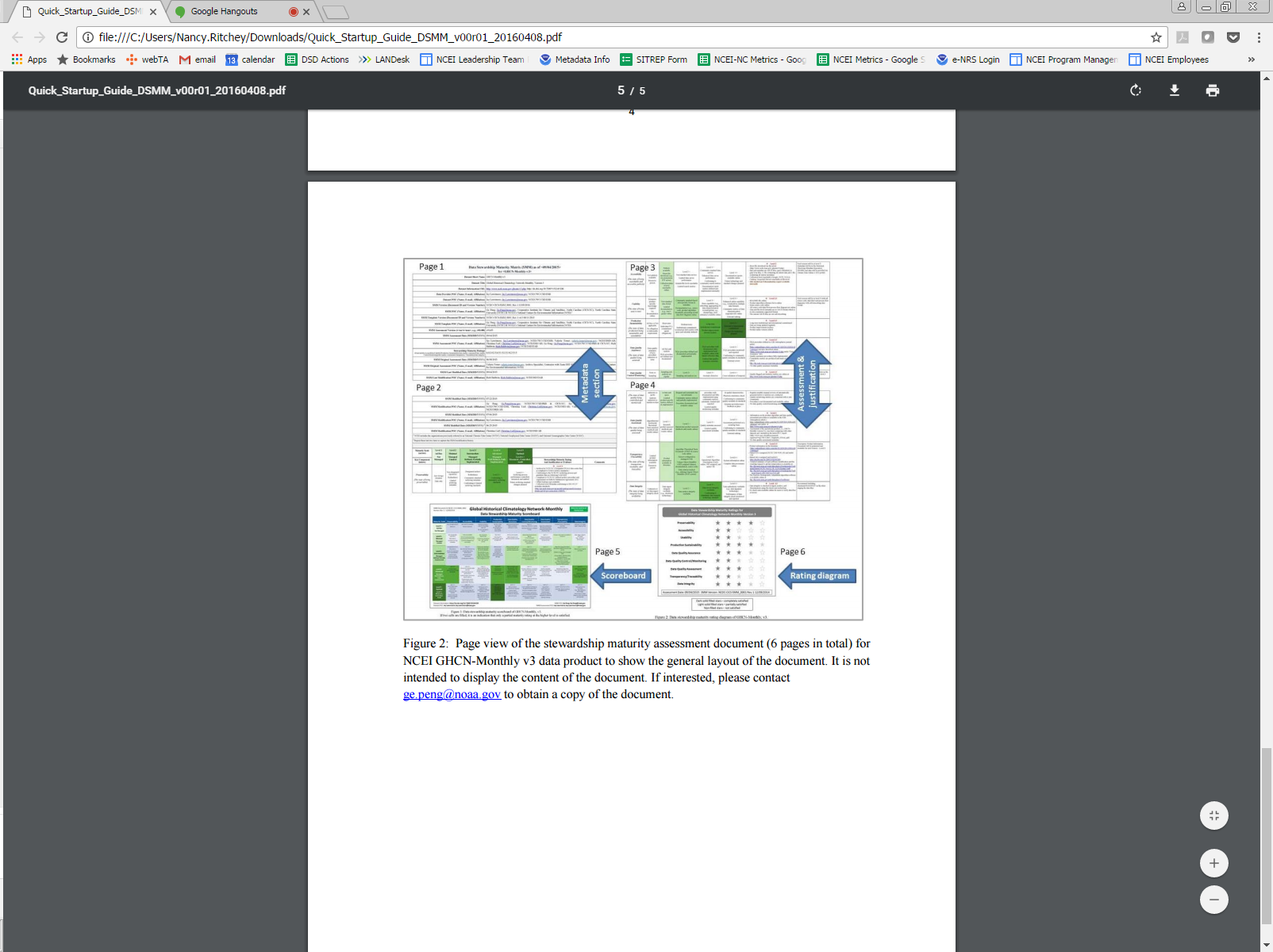 Workflow
Rating diagram
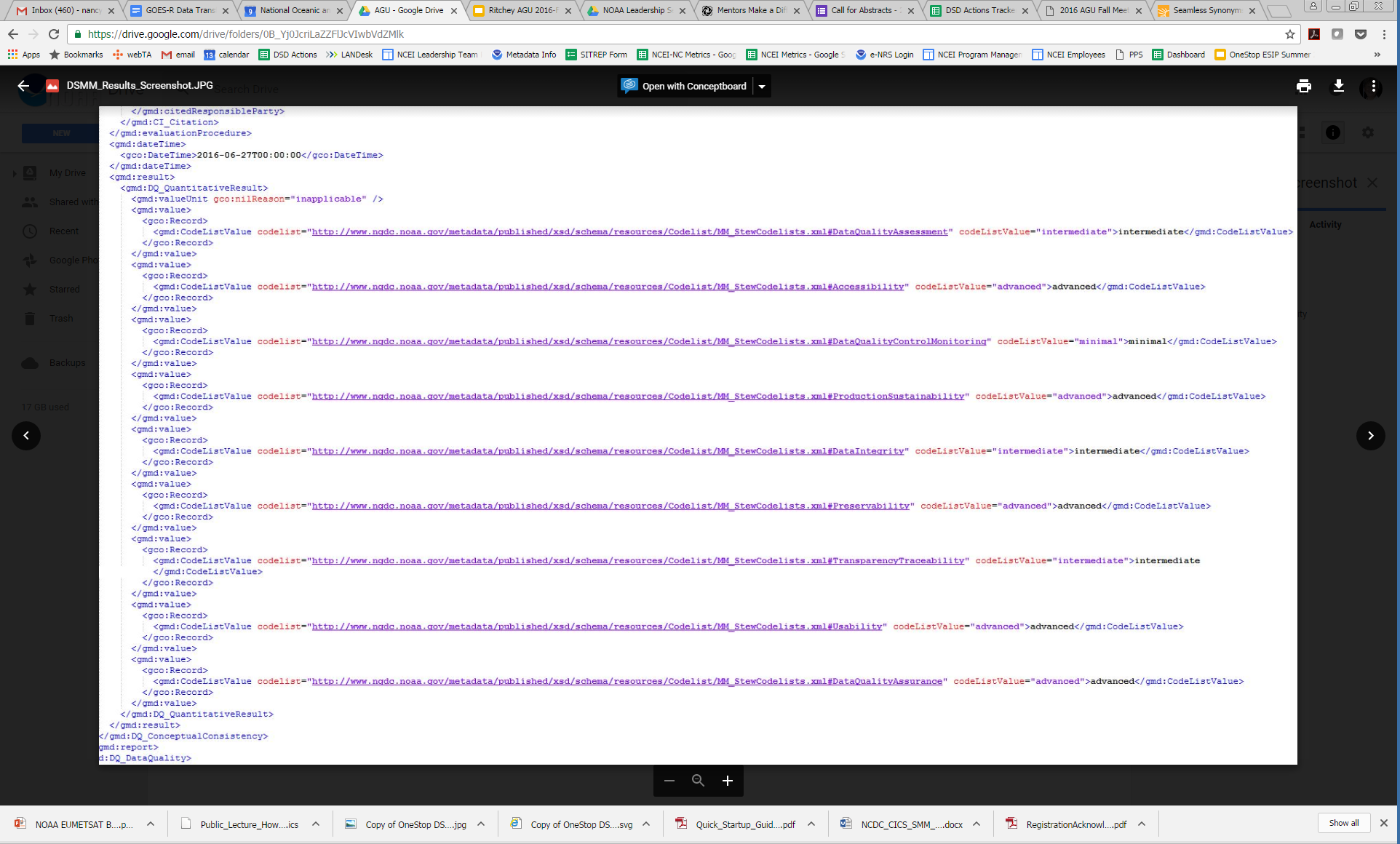 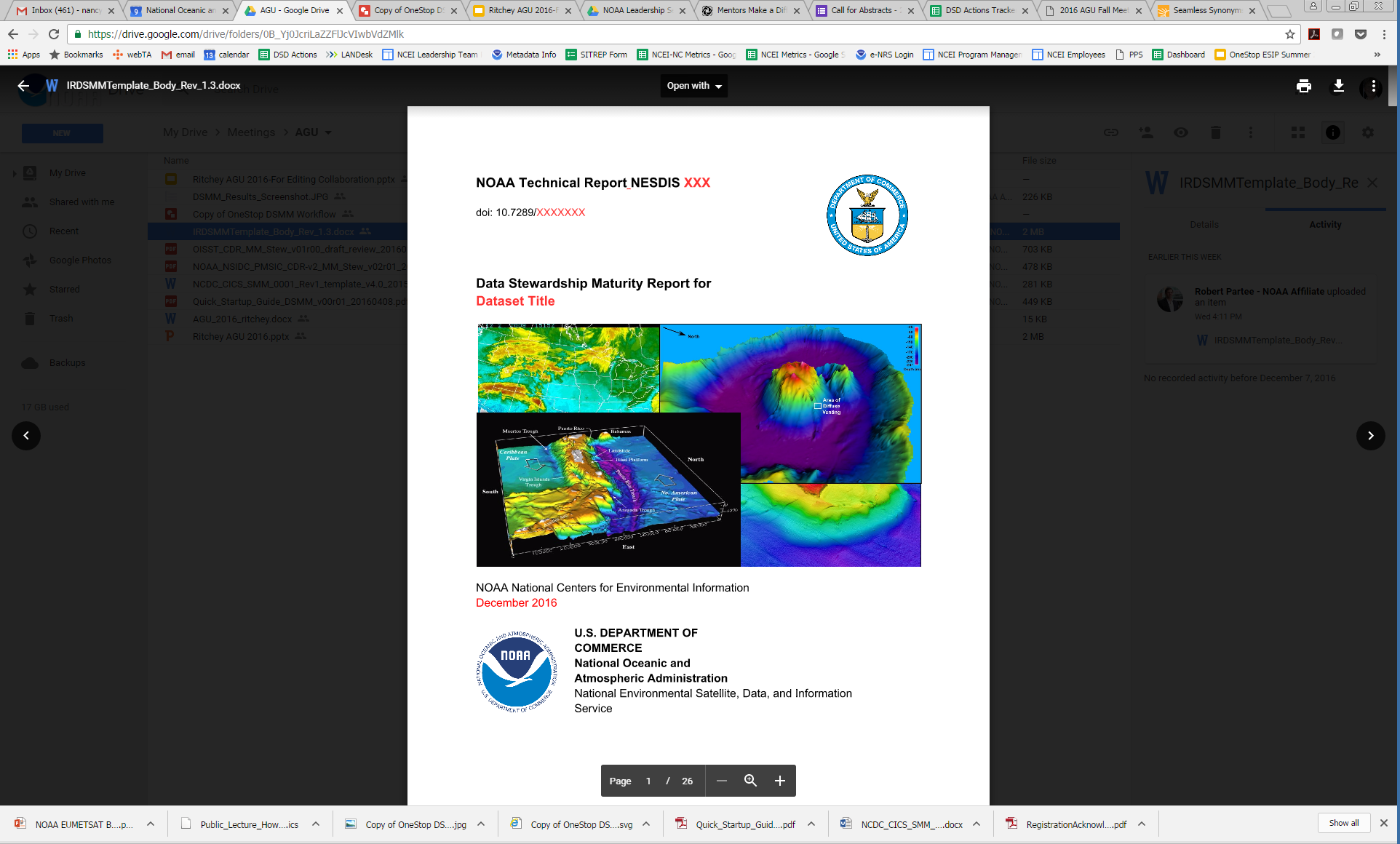 ISO metadata
Report
[Speaker Notes: guidance, templates, ...]
DSMQ Workflow
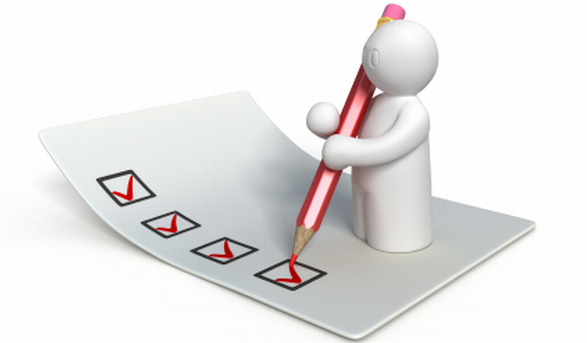 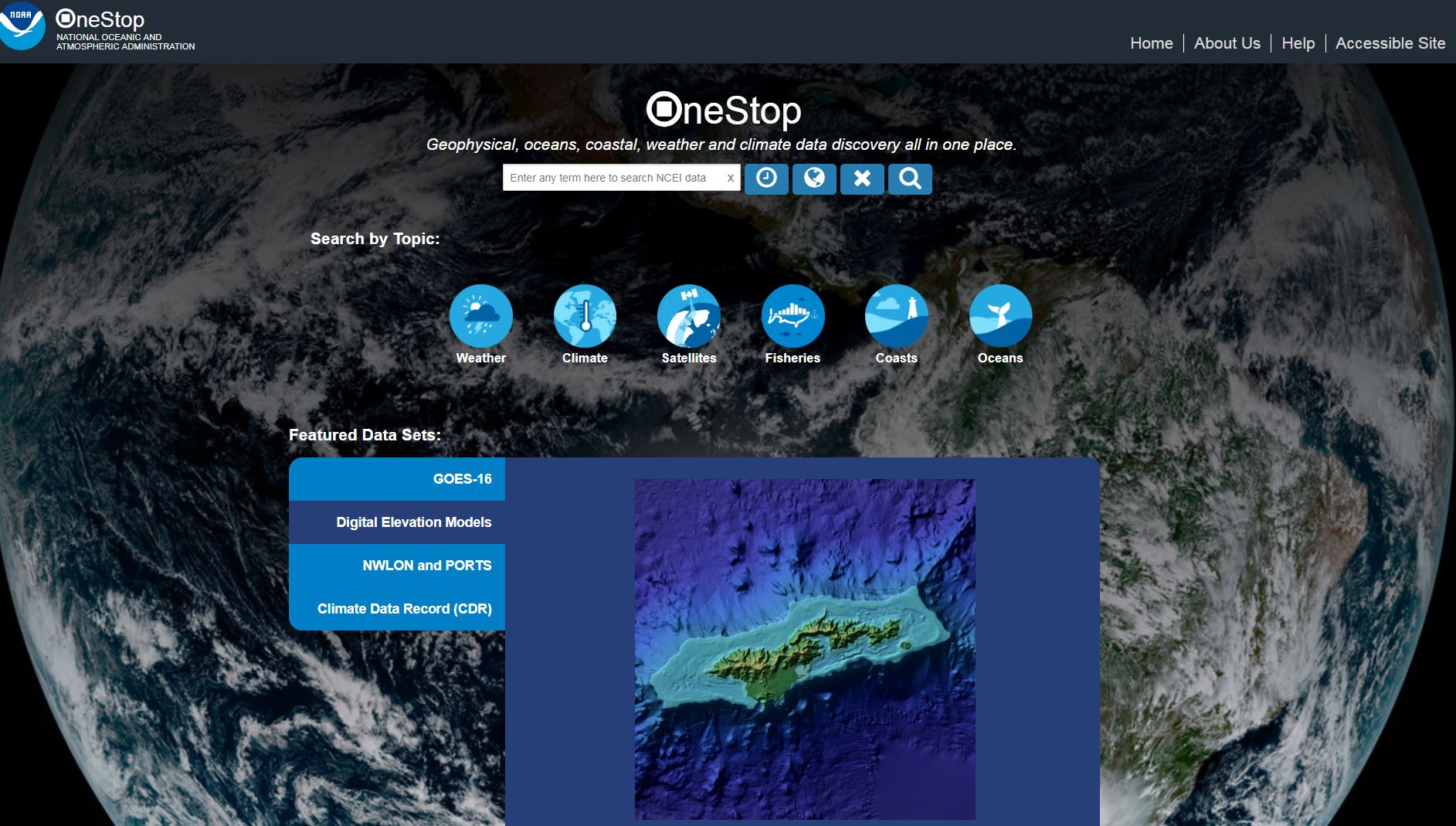 DSMQ
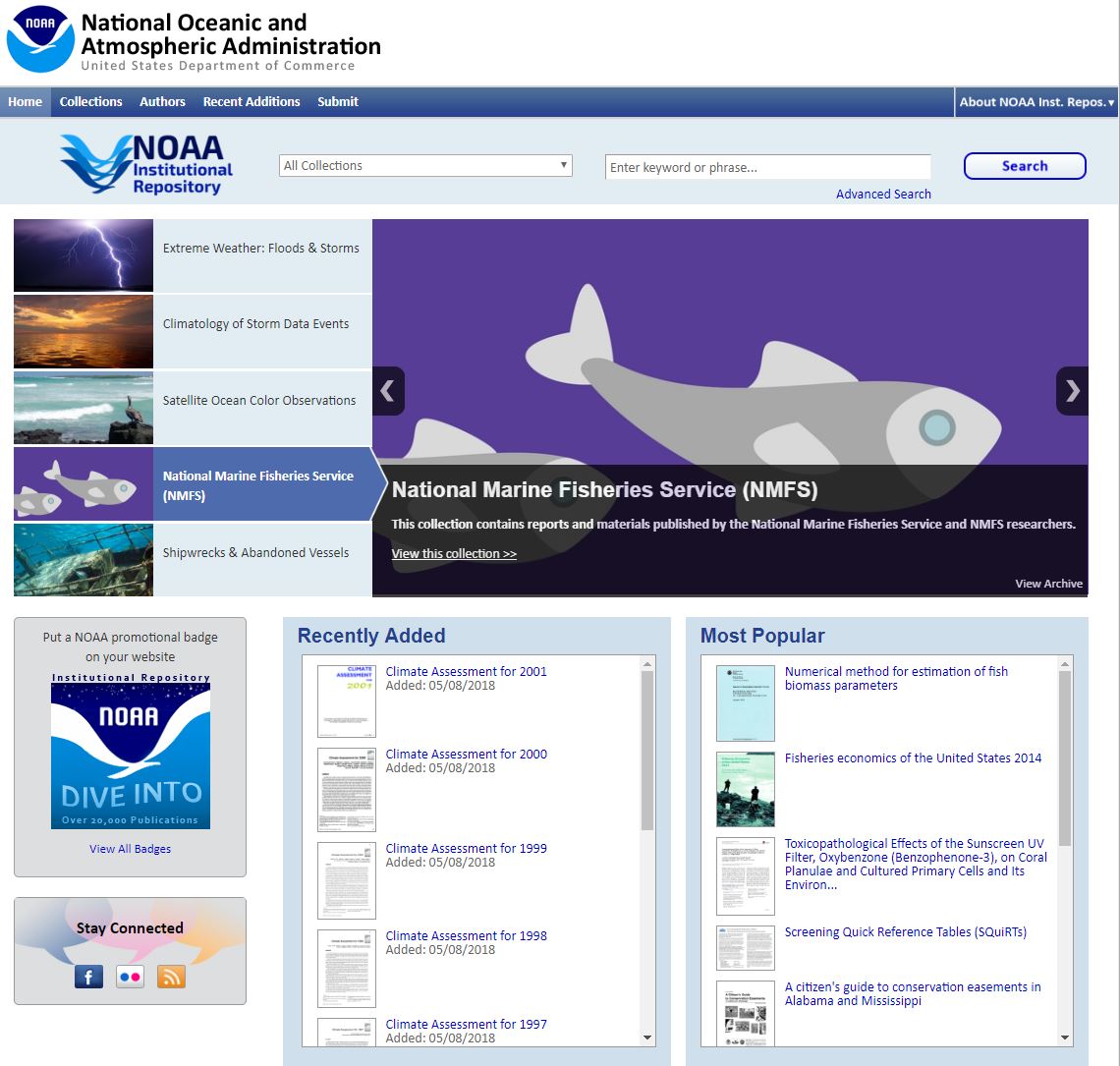 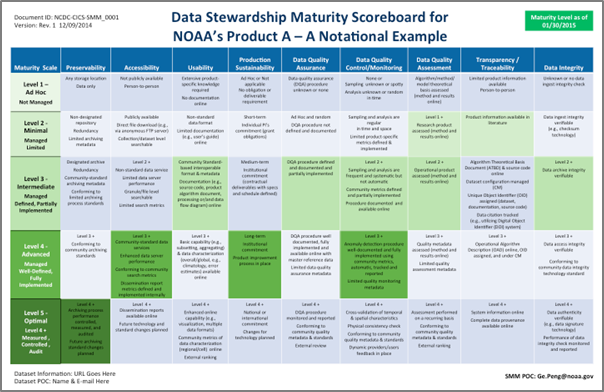 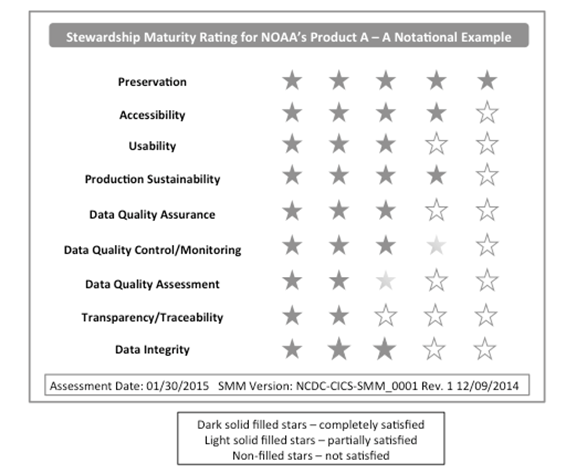 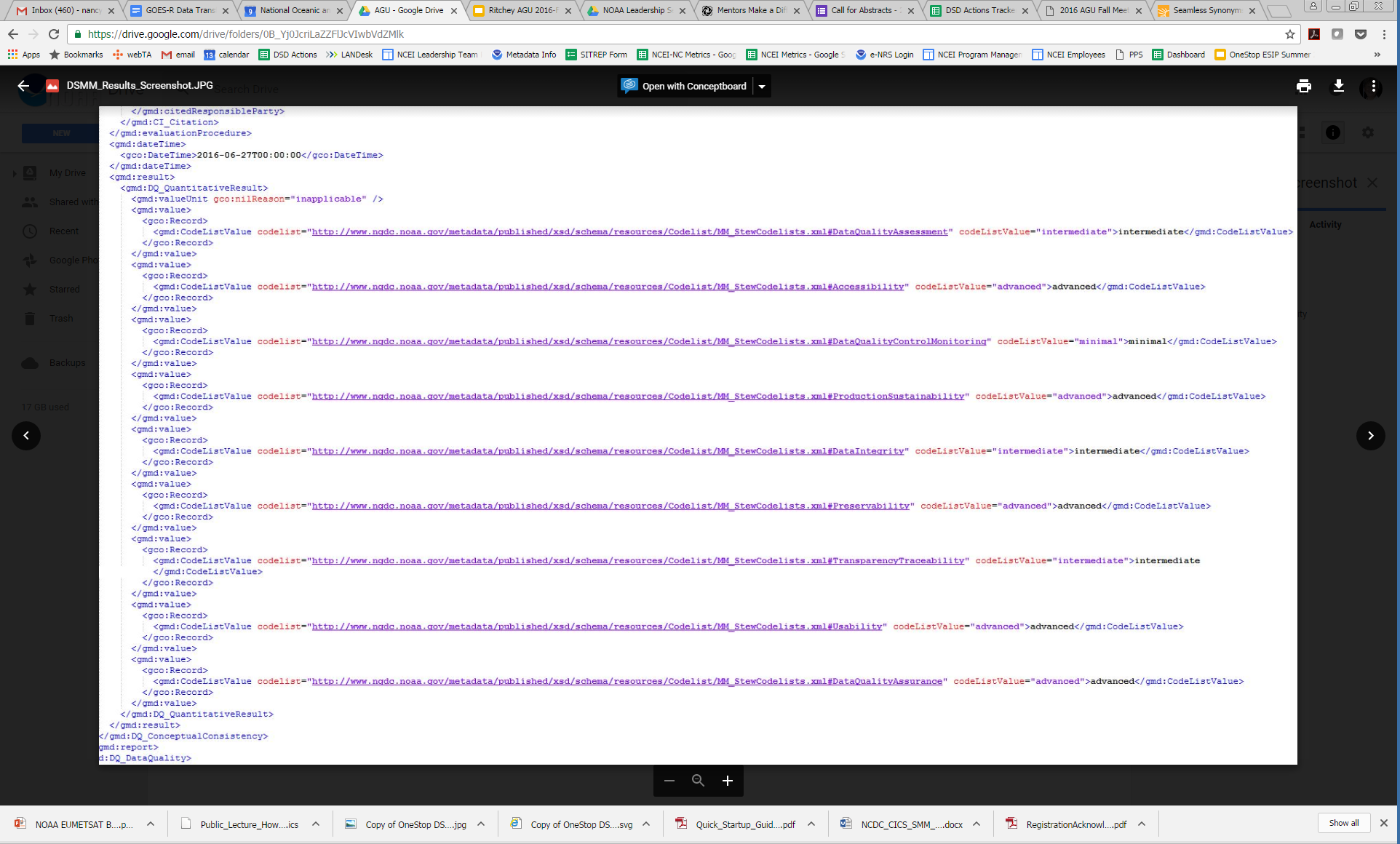 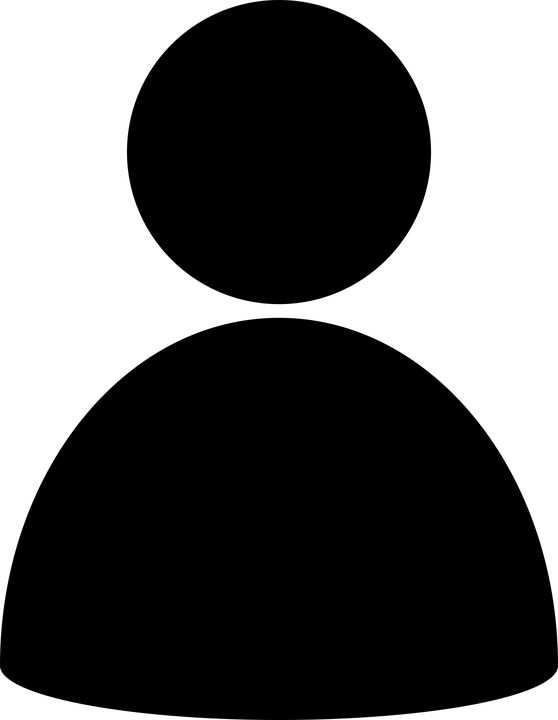 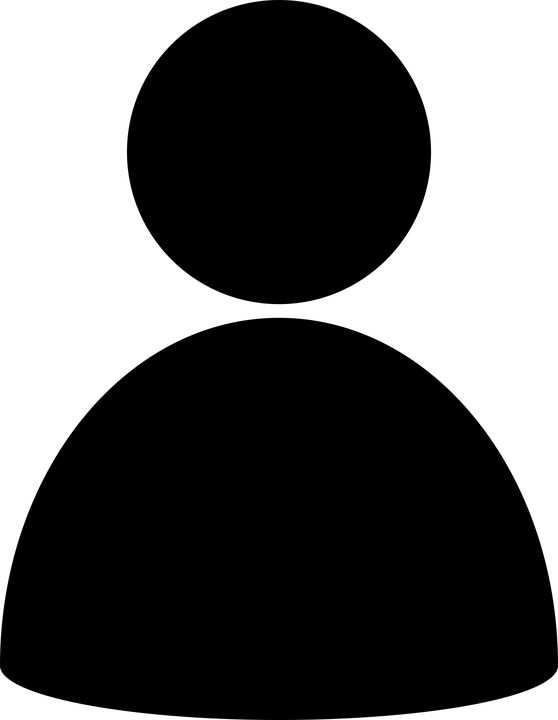 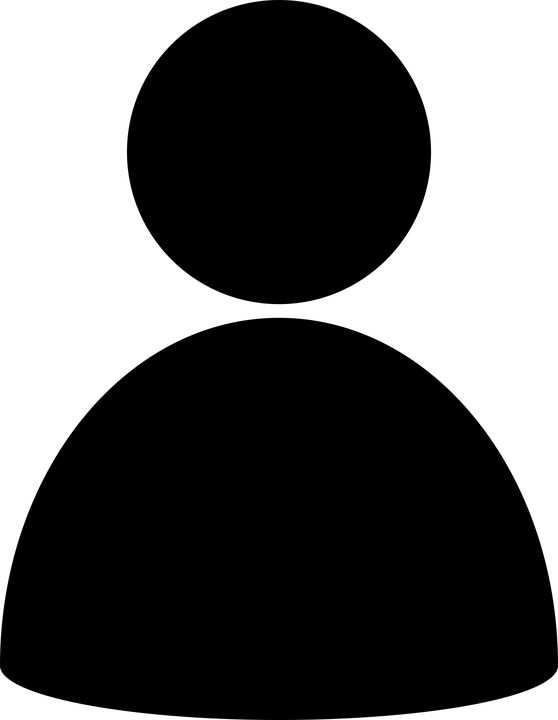 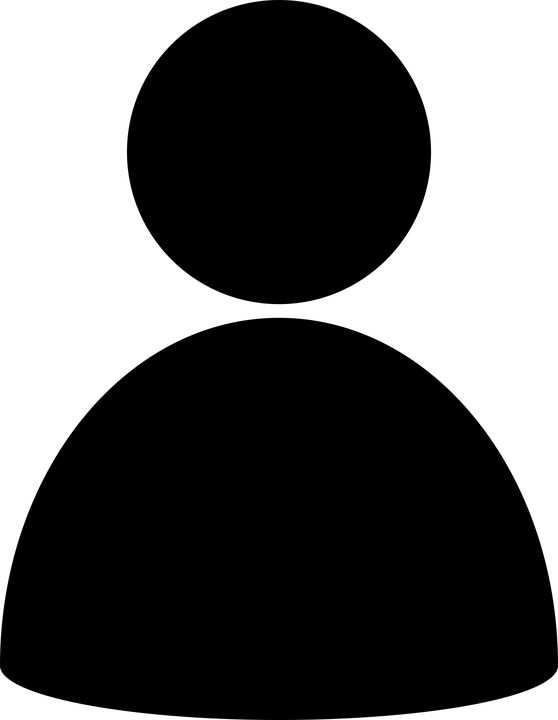 Happy Users
[Speaker Notes: Automation first, then manual. Can help relieve poor metadata situations. Maybe pre-populate fields then allow the SME to confirm the selections.]
NCEI Challenges
Ever increasing data volumes and diversity
Meeting user needs for easily consummable data
Adopting cloud technologies thoughtfully
[Speaker Notes: Examine processes and capabilities which will ultimately validate the trustworthiness of the archive.
Core Trustworthy Data Repository, jointly offered by the Data Archiving and Networked Services archive in the Netherlands (creator of the Data Seal of Approval) and the International Council for Science World Data System (WDS).]
NOAA/NCEI
Questions?
www.ncei.noaa.gov
www.climate.gov
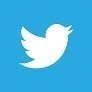 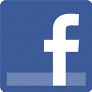 NCEI Climate Facebook: http://www.facebook.com/NOAANCEIclimateNCEI Ocean & Geophysics Facebook: http://www.facebook.com/NOAANCEIoceangeoNCEI Climate Twitter (@NOAANCEIclimate): http://www.twitter.com/NOAANCEIclimate
NCEI Ocean & Geophysics Twitter (@NOAANCEIocngeo): http://www.twitter.com/NOAANCEIocngeo